unit3: what we eat
Miss pamela Knuckey 
Grade: 5th
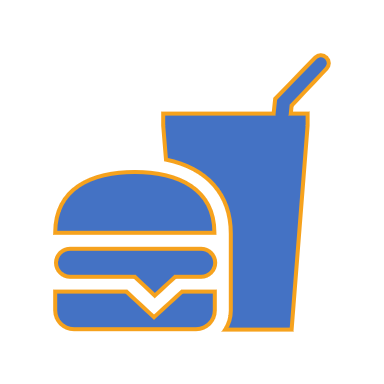 obj
Aplicar características y cantidad a través de la comida.
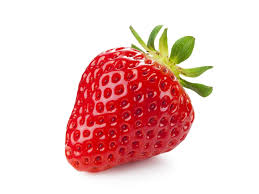 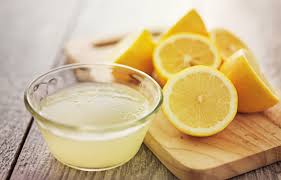 Adjectives
Round: redondo
Juicy: jugodo
Bitter: amargo
Sweet: dulce 
Acid: ácido
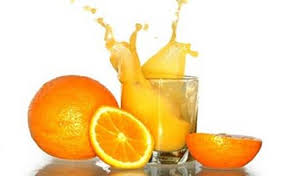 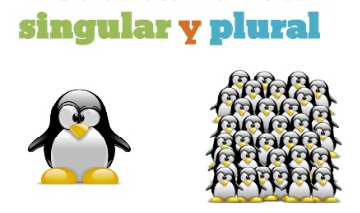 There is : Hay un/ una 
There are: Hay unos/unas
Singular : una cosa / una persona
Plural : más de una cosa / más de una persona .